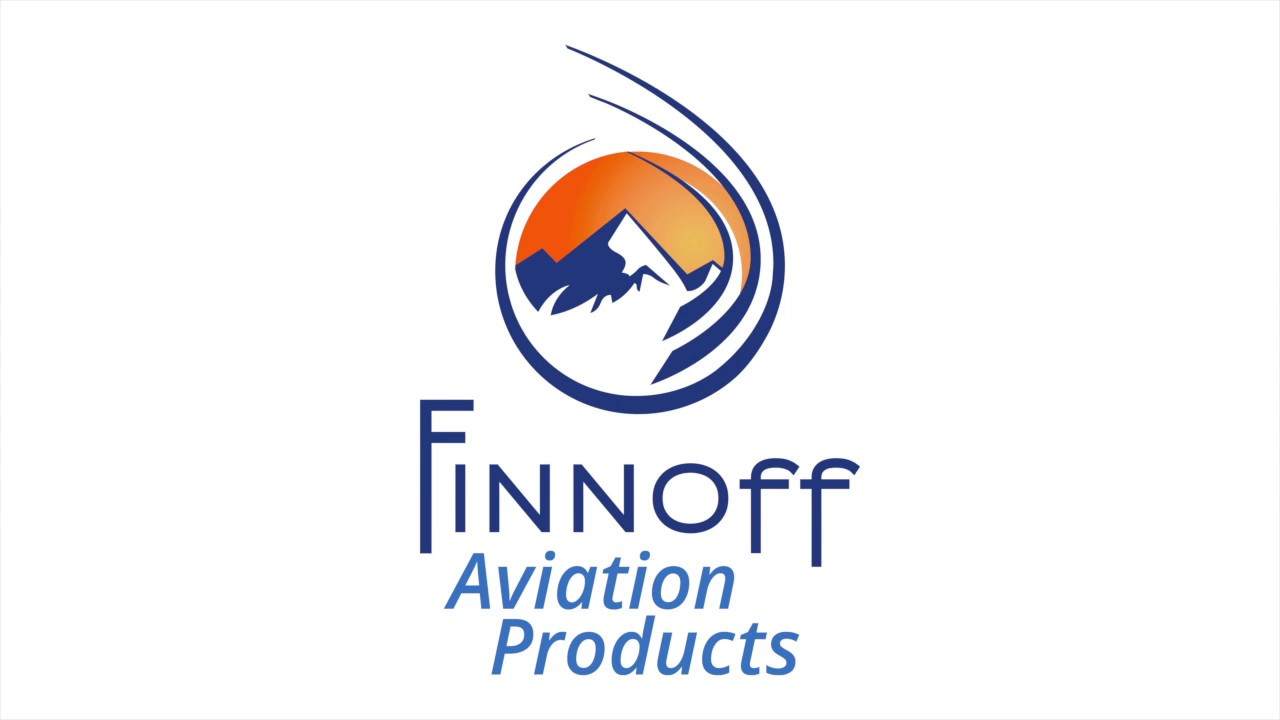 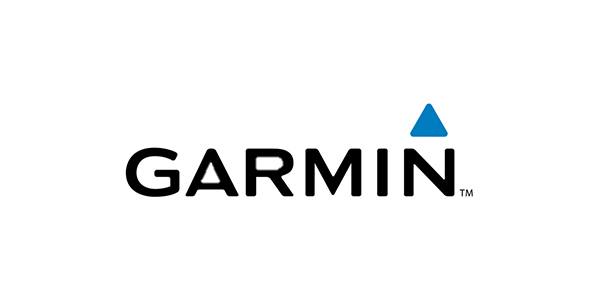 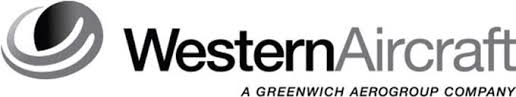 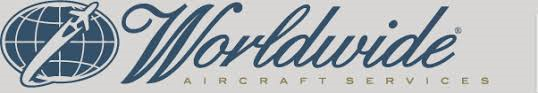 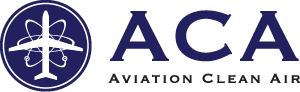 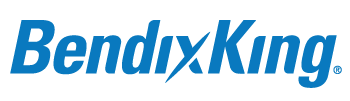 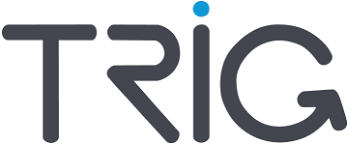 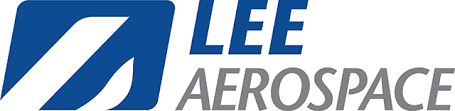 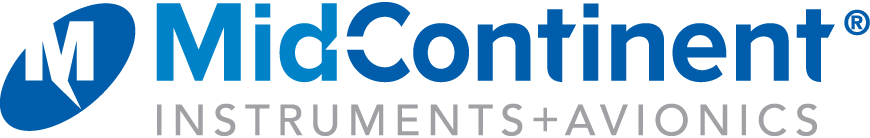 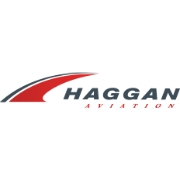 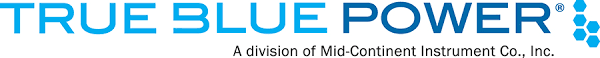 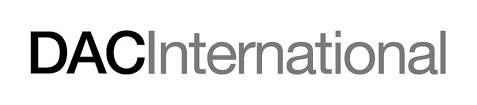 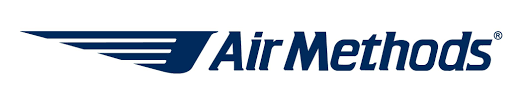 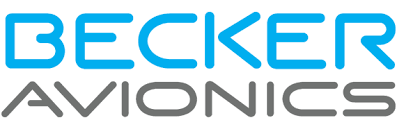 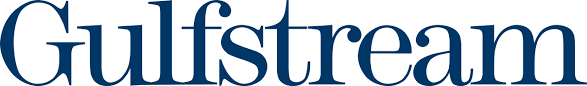 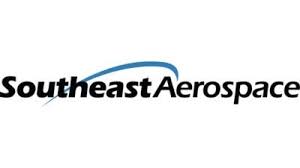 Peregrine Website 2.0 Deployment Strategy (AviaGlobal Group / Peregrine Proprietary)
21 December 2020
1
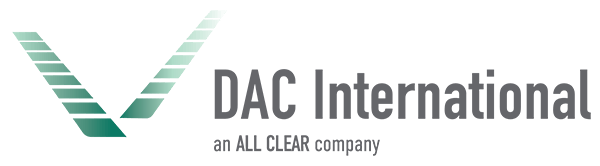 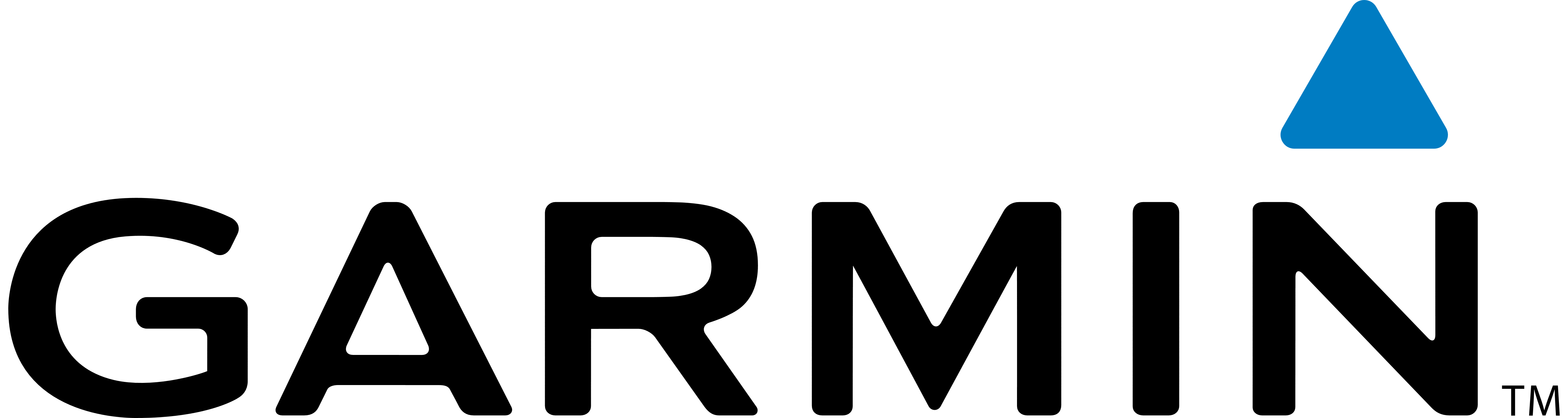 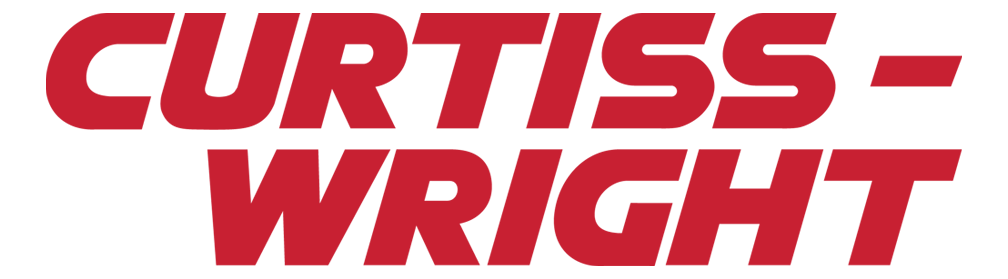 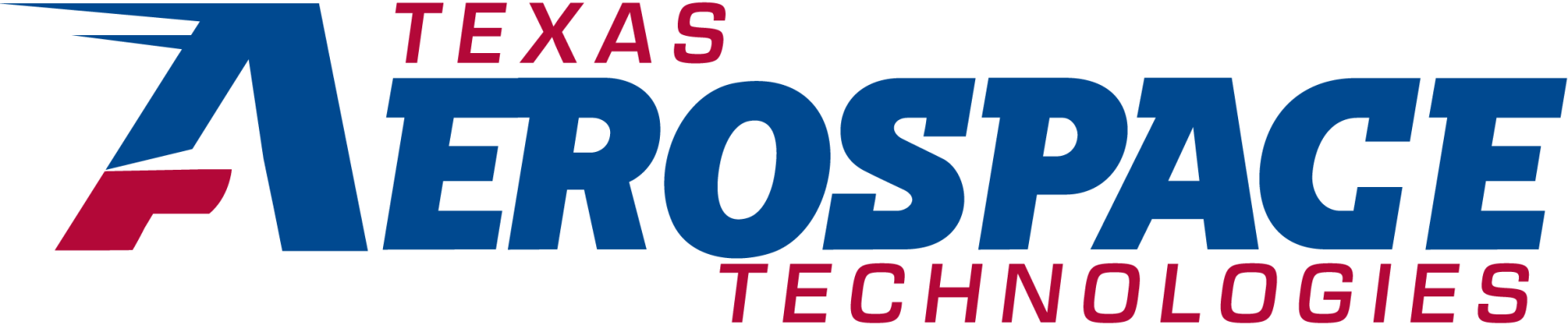 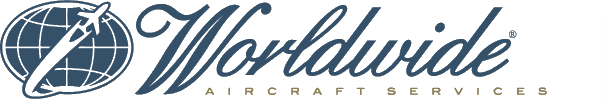 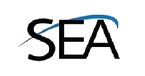 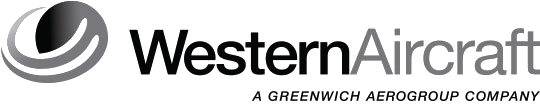 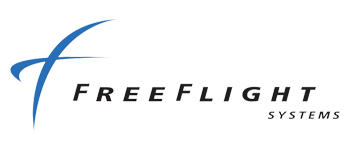 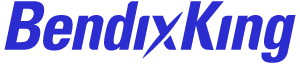 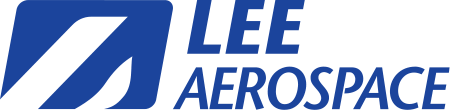 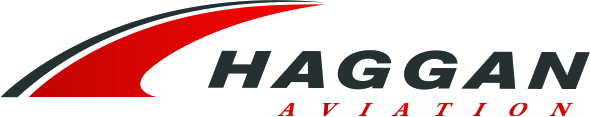 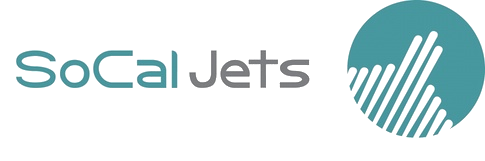 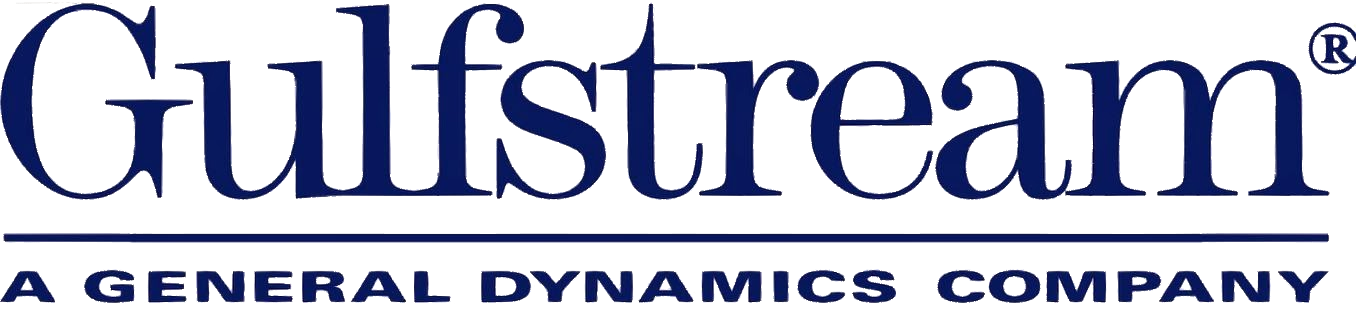 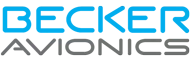 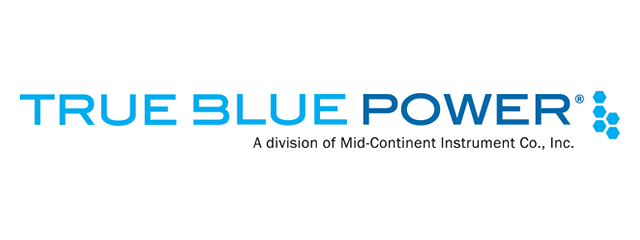 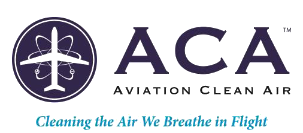 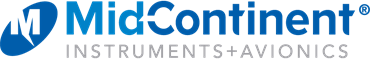 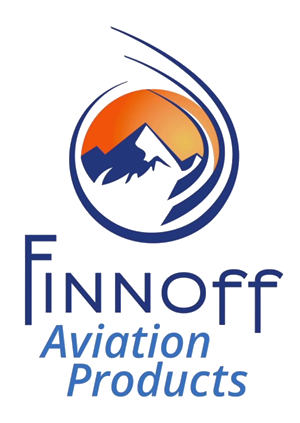 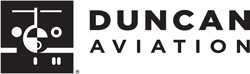 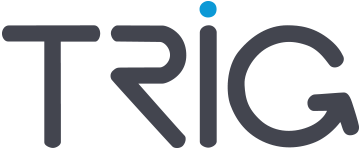 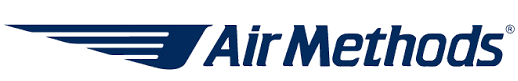 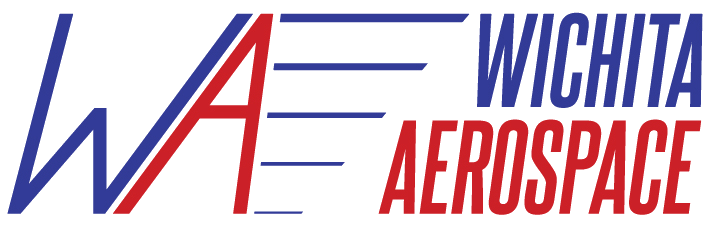 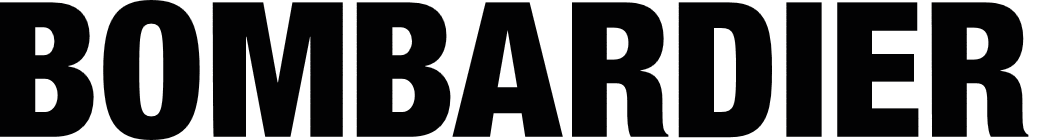 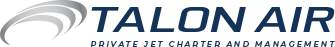